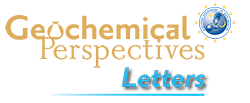 Cousins et al.
Metamorphic evolution of carbonate-hosted microbial biosignatures
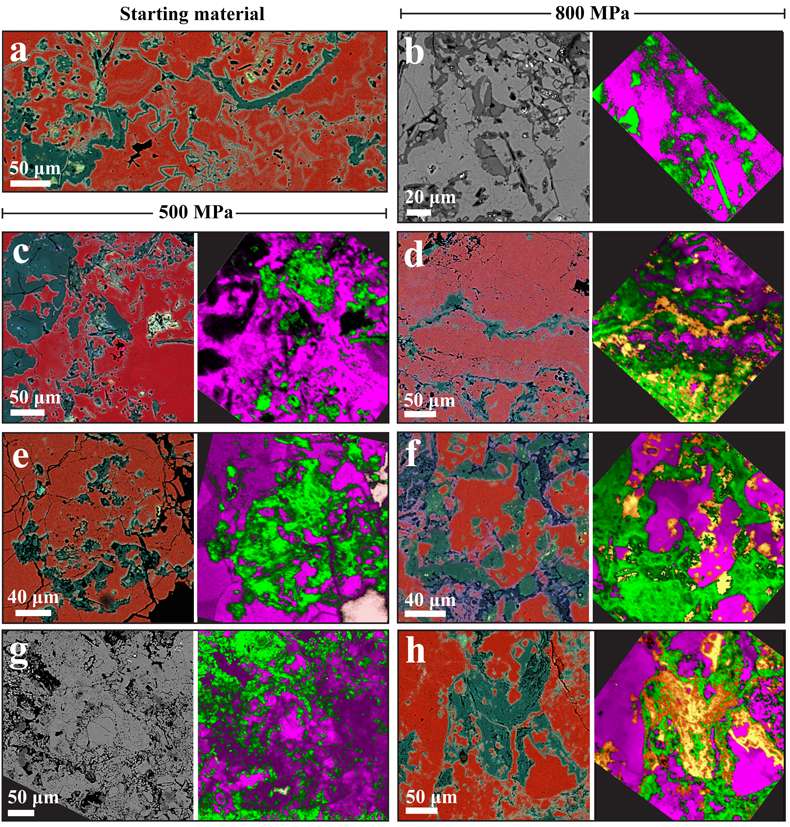 Figure 3 BSE+EDS elemental maps or plain BSE image (left), where red = Ca and green = Si, and corresponding Raman maps (right) of the same region, where fuchsia = calcite (1006 cm-1 band), orange/yellow = quartz (465 cm-1 band), green = carbon (combined D1 and G bands), light pink = resin, black = masked fluorescence. (a) Starting material; (b) 800 MPa, 300 °C; (c) 500 MPa, 200 °C; (d) 800 MPa, 425 °C; (e) 500 MPa, 350 °C; (f) 800 MPa, 550 °C; (g) 500 MPa, 500 °C; (h) 800 MPa, 550 °C. EDS spectra are provided in Figure S-5.
© 2020 The Authors
Published by the European Association of Geochemistry
under Creative Commons License CC BY-NC-ND.
Cousins et al. (2019) Geochem. Persp. Let. 12, 40-45 | doi: 10.7185/geochemlet.2002